МАОУГимназия № 115
Гимназия находится на проспеке Октября 23\4. МАОУ «Гимназия 115». Численность обучающихся в 2016-2017уч.году-1073 человек.
Директор: Зайченко Надежда Федоровна.
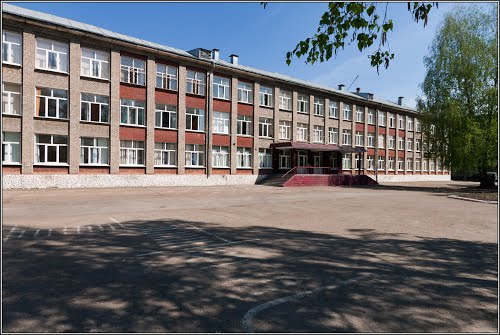 Киньзябулатов Искандар АзатовичКласс: 6 «А»Кл. руководитель: Адигамова Надежда КонстантиновнаВ классе 24 человек (17 мальчиков, 7 девочек)
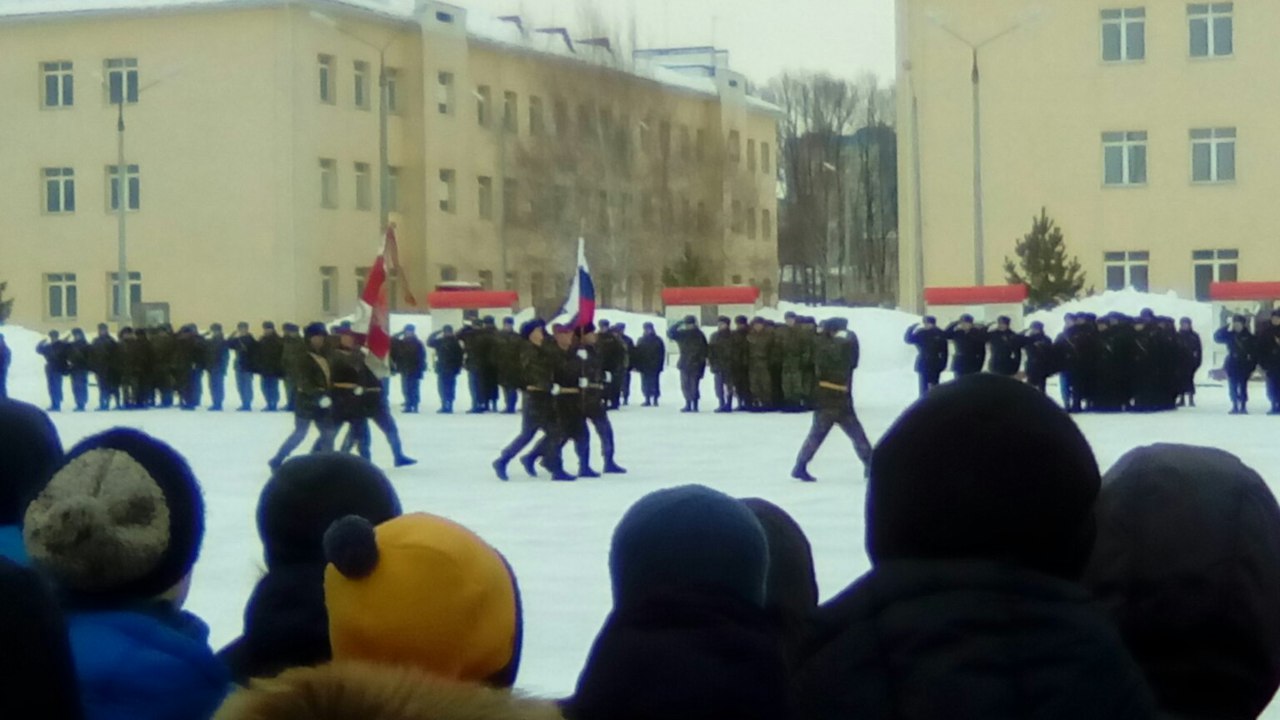 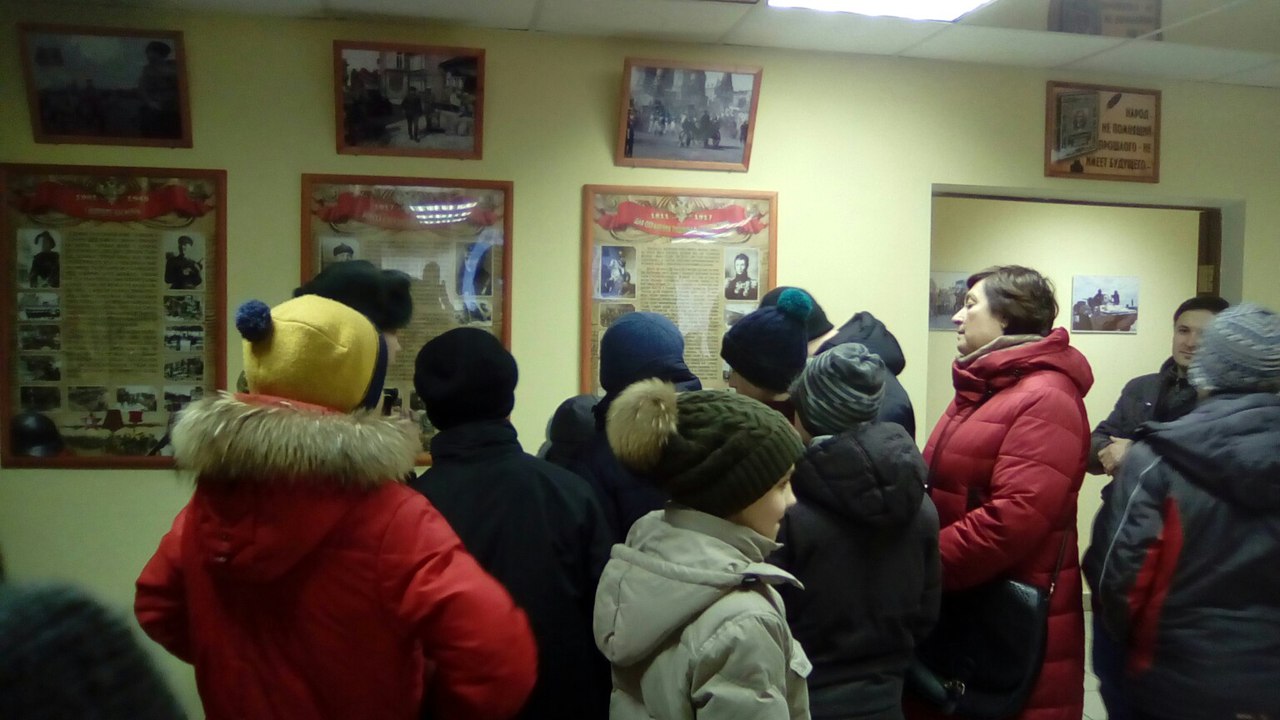 29 отдел специального назначения, войсковая часть. Затон
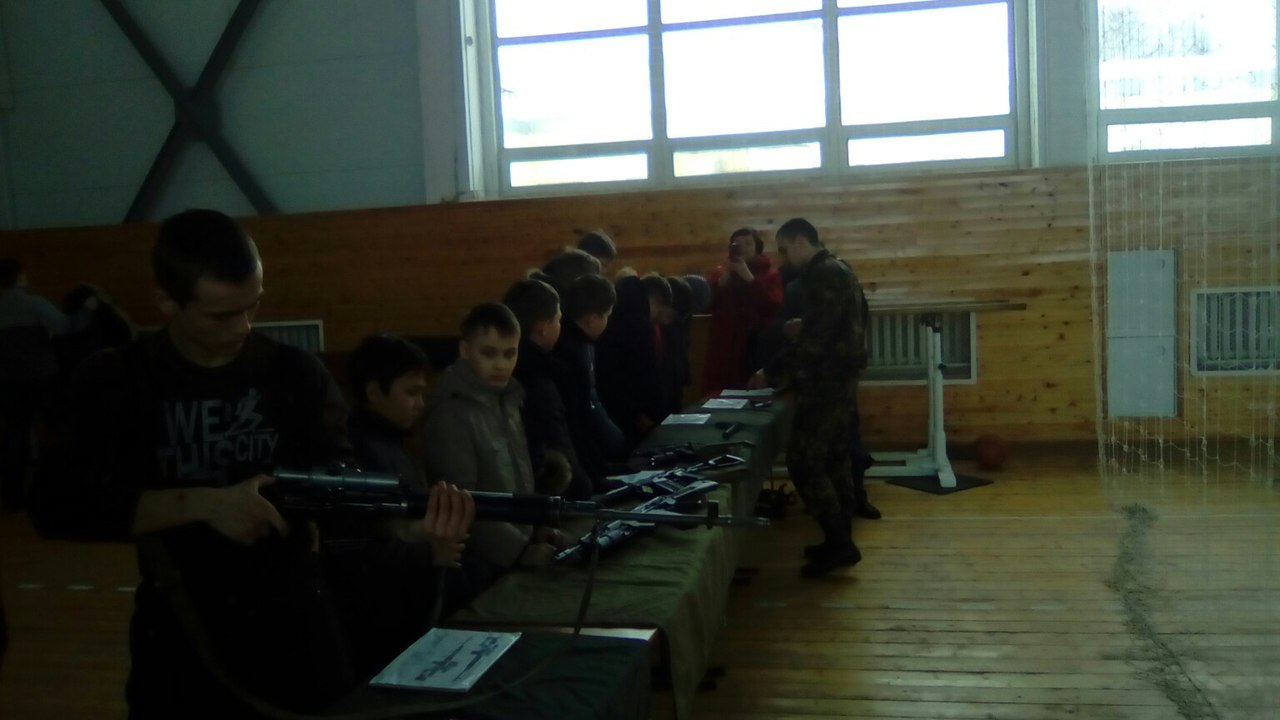 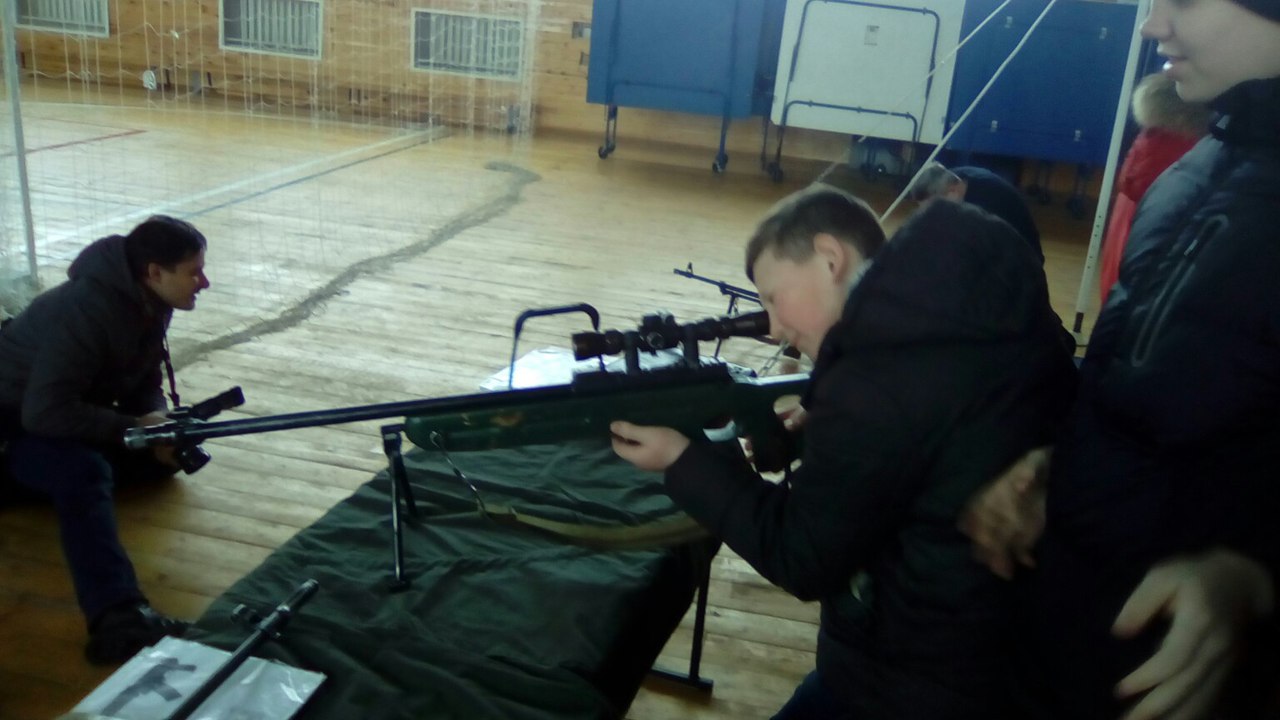 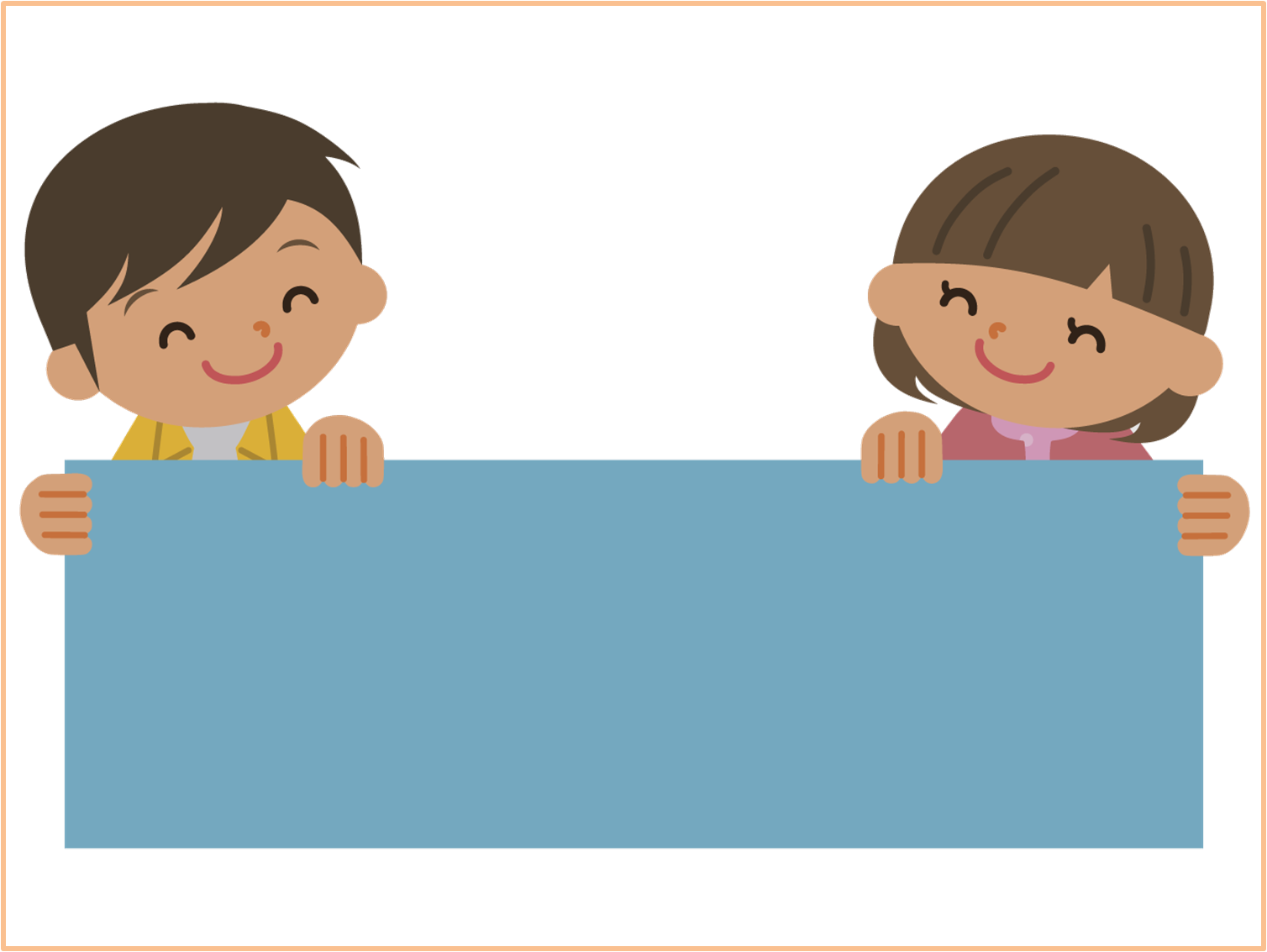 6 б класс. 
Очень озорные и активные ребята!
Классный руководитель – Фролова Ольга Валерьевна 
Проходила практику- Ильбаева Гульзида Ильшатовна .
30 учащихся .
Классный час на сплочение класса.Игра – «Ты мне нравишься».
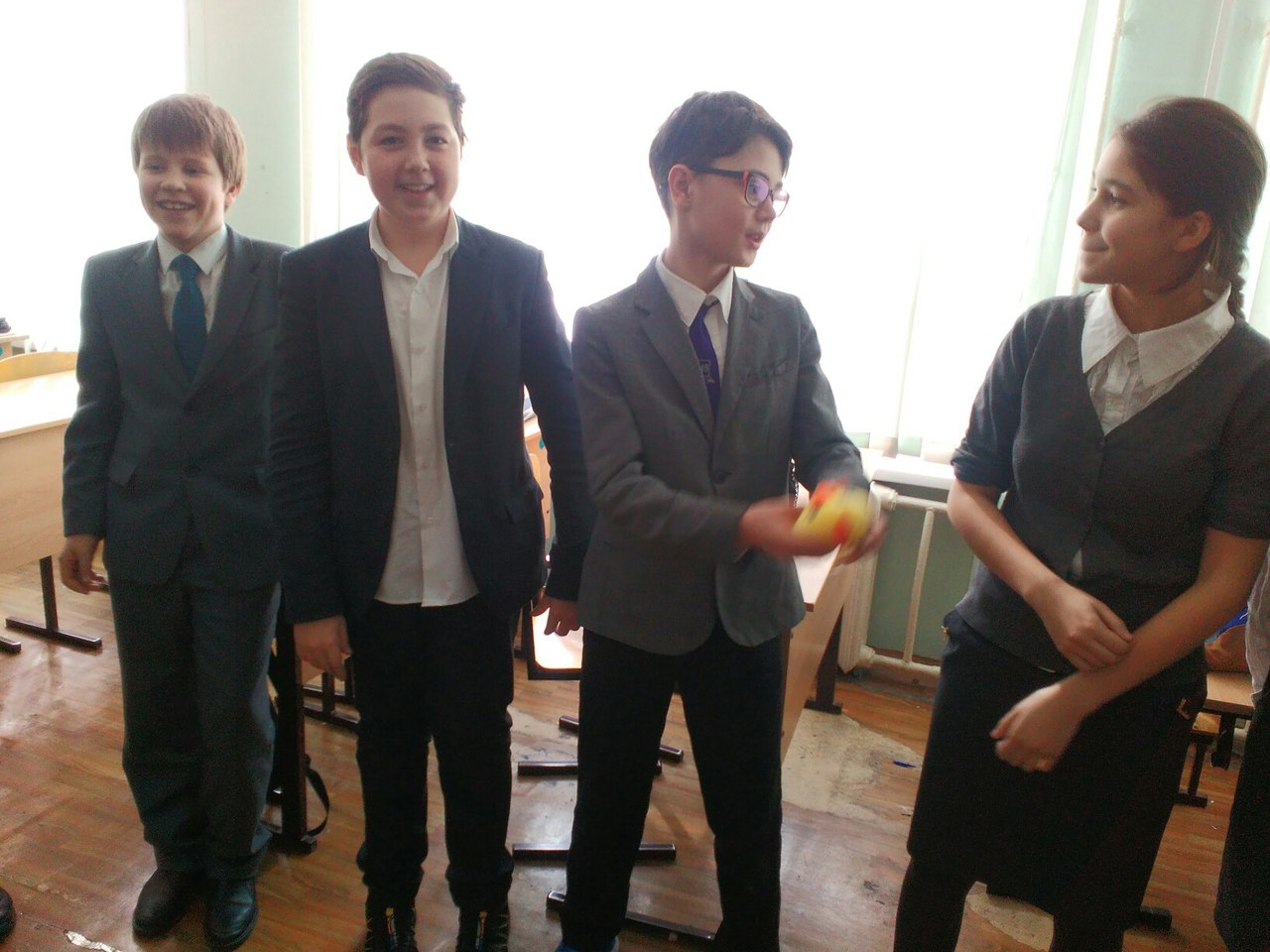 14 мальчиков и 16 девочек.
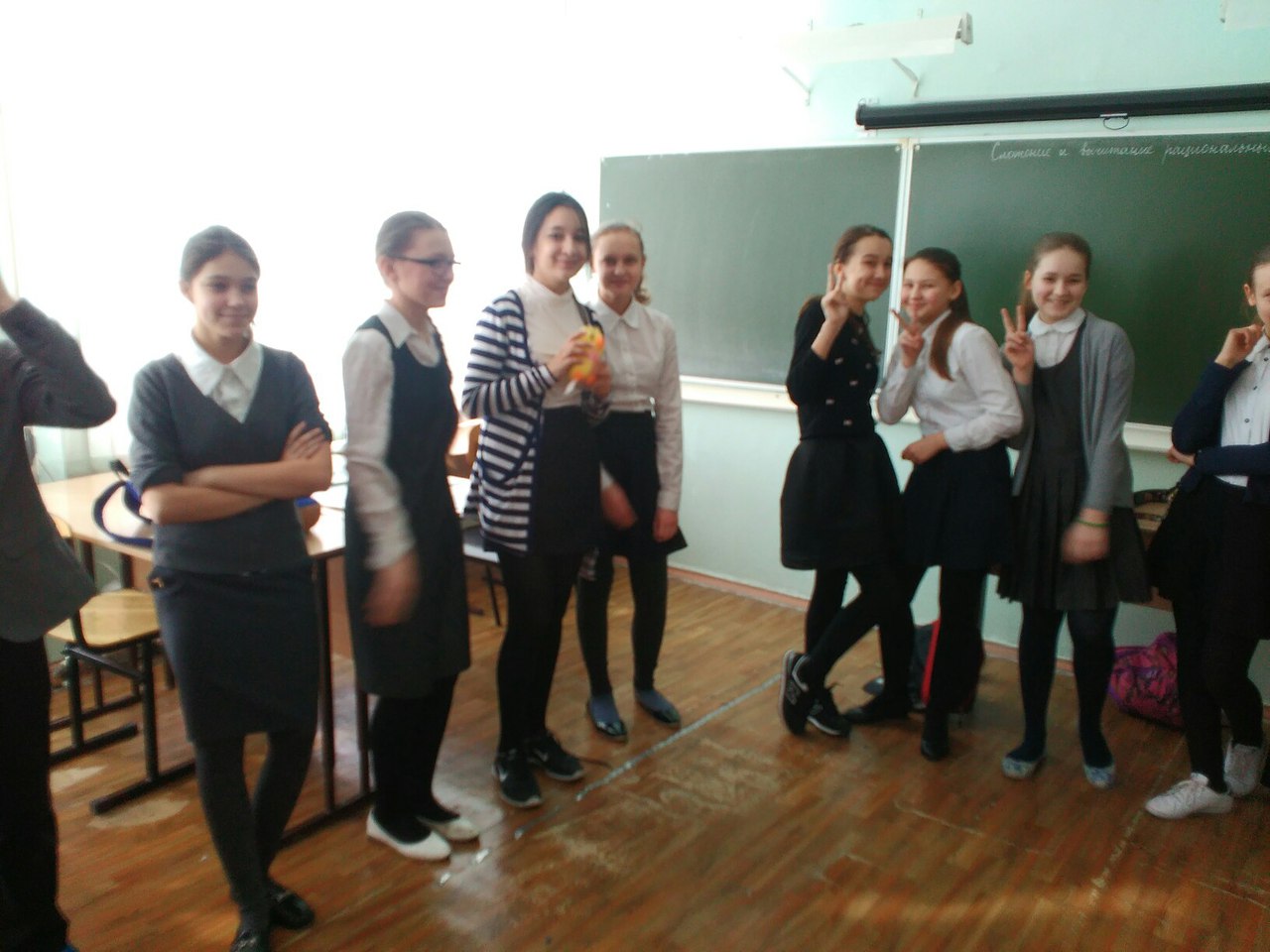 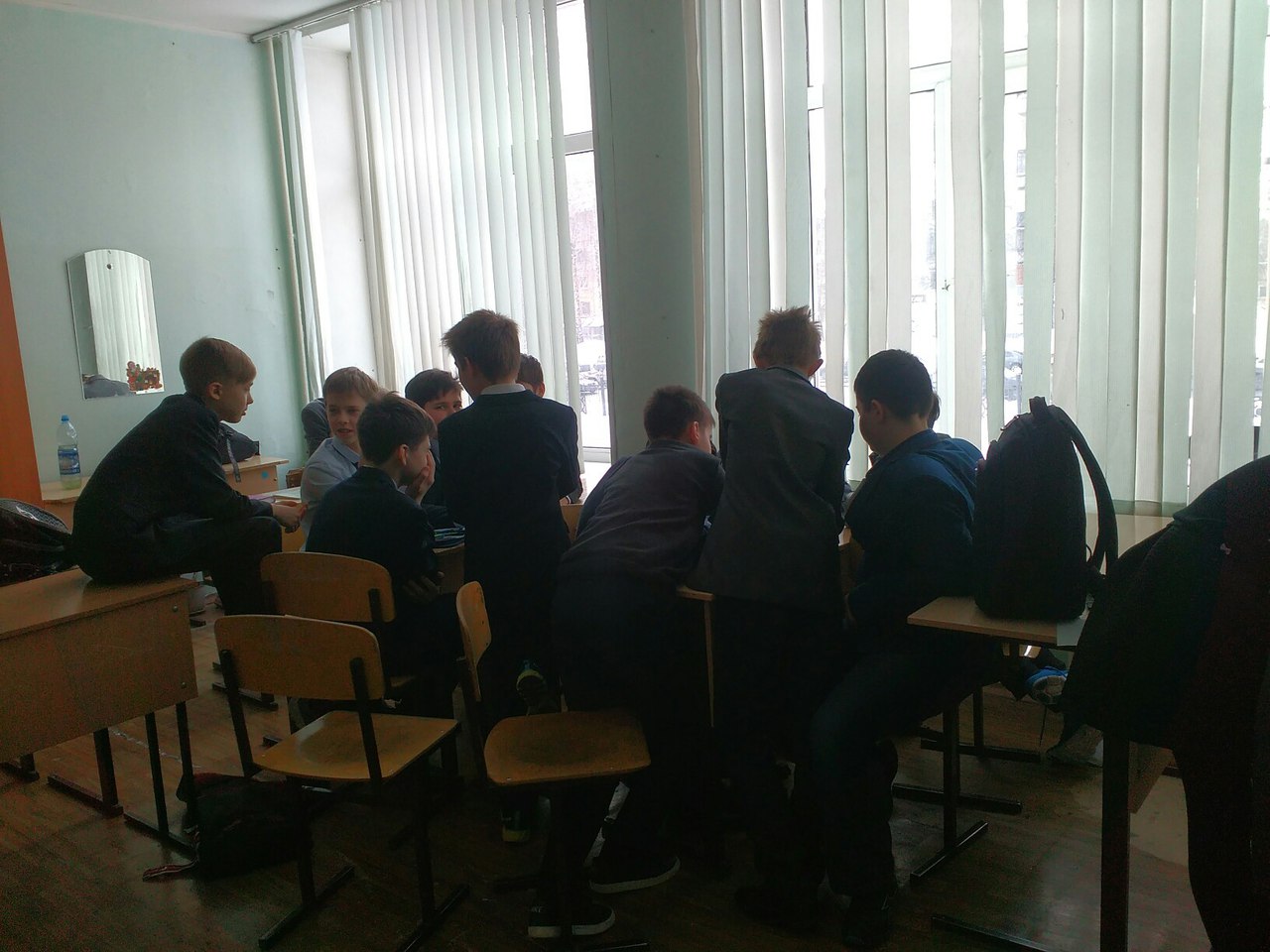 Мусина Регина Радиковна Класс 6«В»Классная руководительница: Нургалиева Эльза Фаргатовна
Всего учеников: 21. (10 мальчиков, 11 девочек).
Студент-практикант: Салихова Д.А.
Класс:6 «Г» 
Кл. Руководитель: Муценэк А.И.
Количество учащихся: 24
Мальчиков:12
Девочек:12
Диагностика класса.
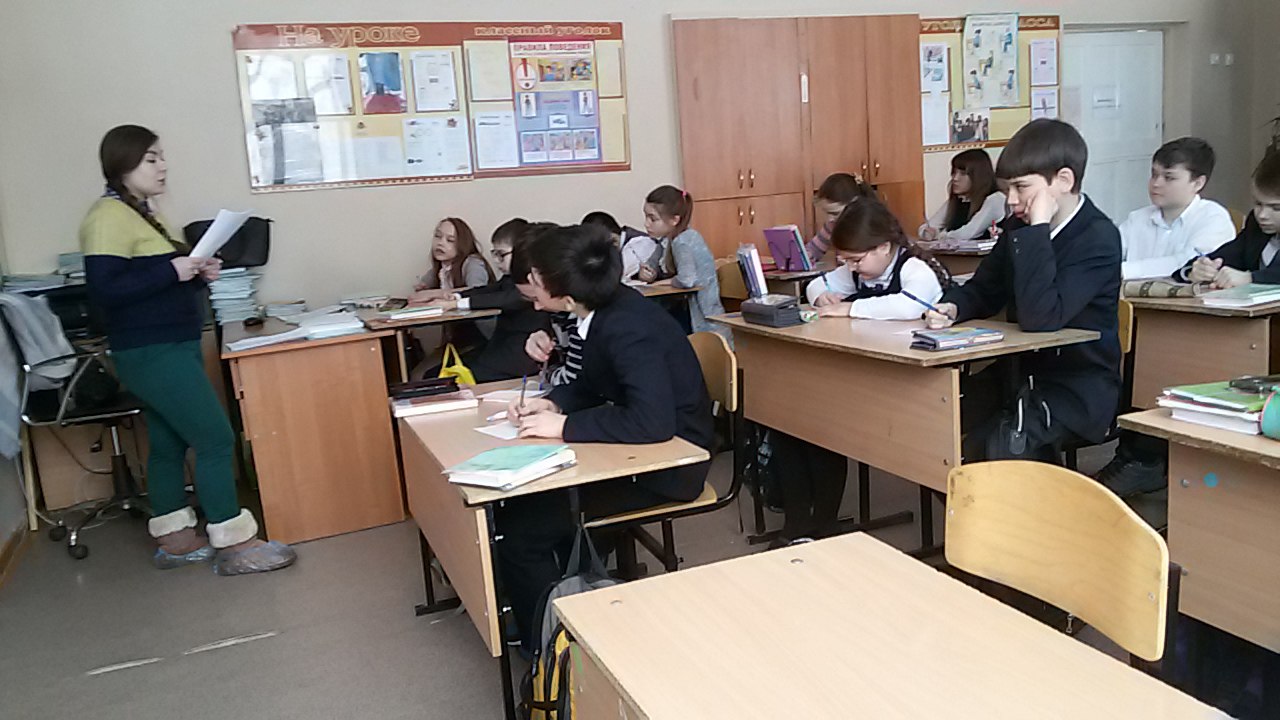 Классный час.
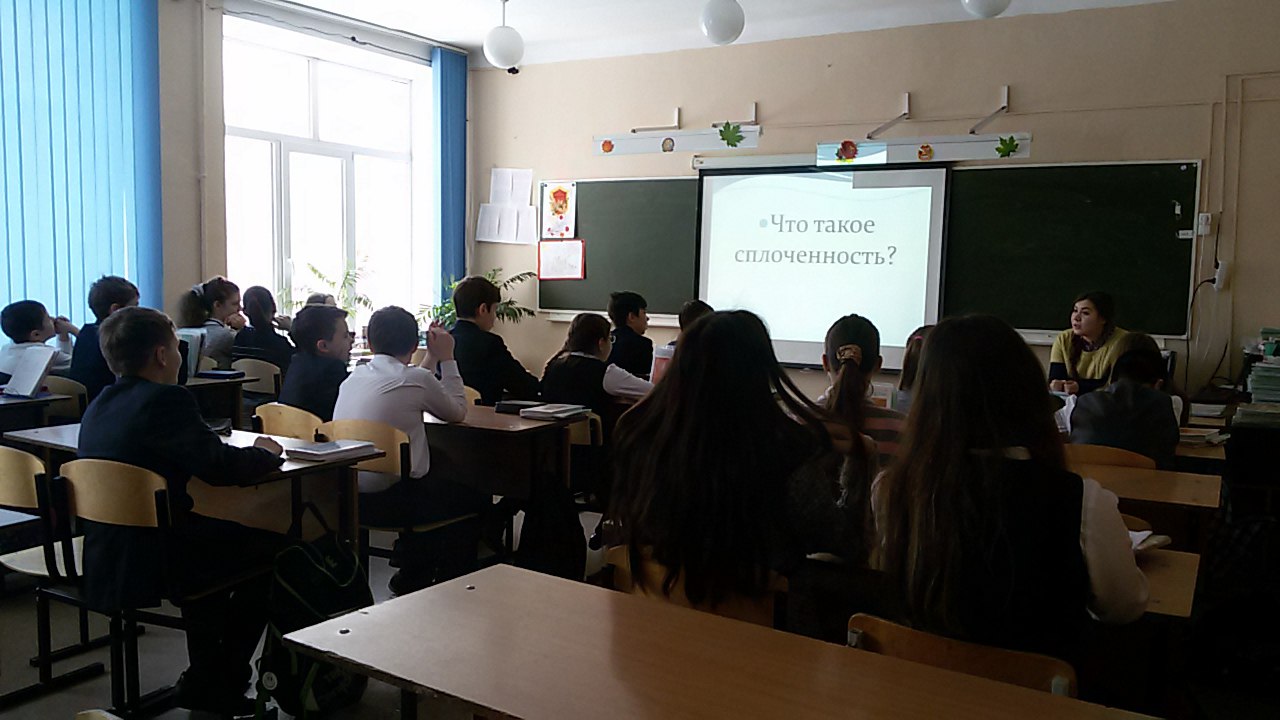 Игра на сплочение.
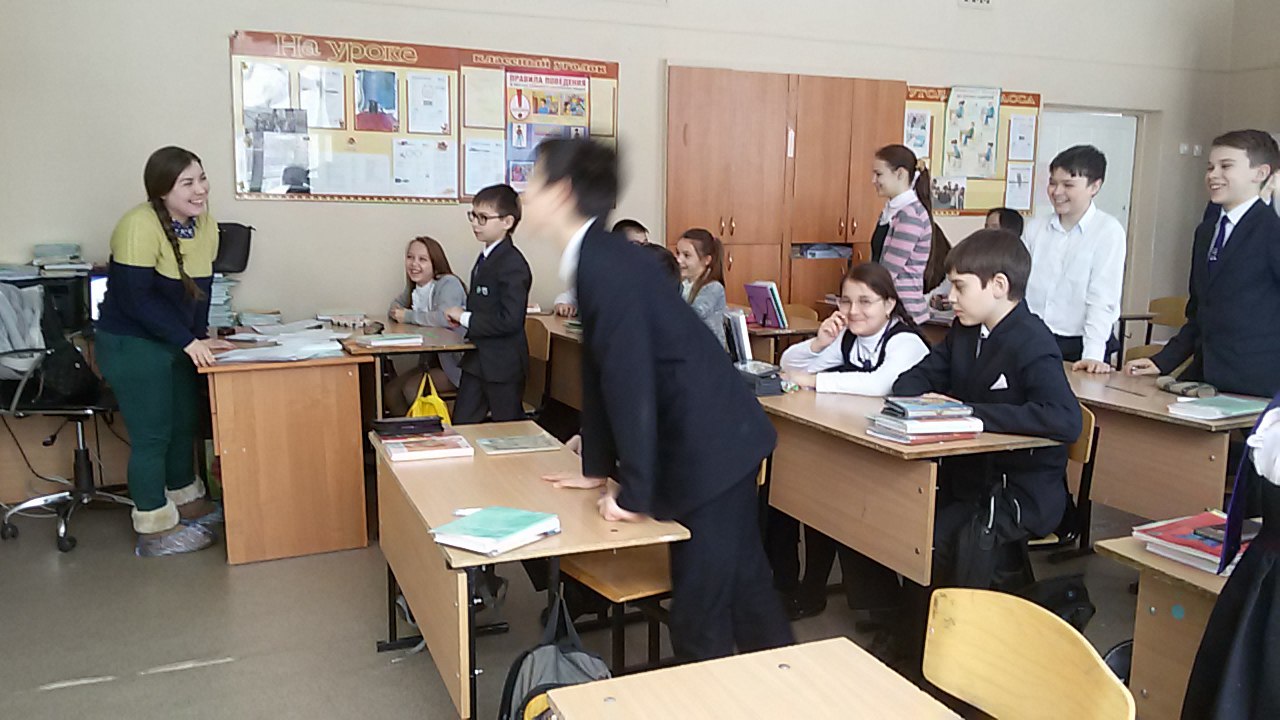 Мероприятие «23 февраля».
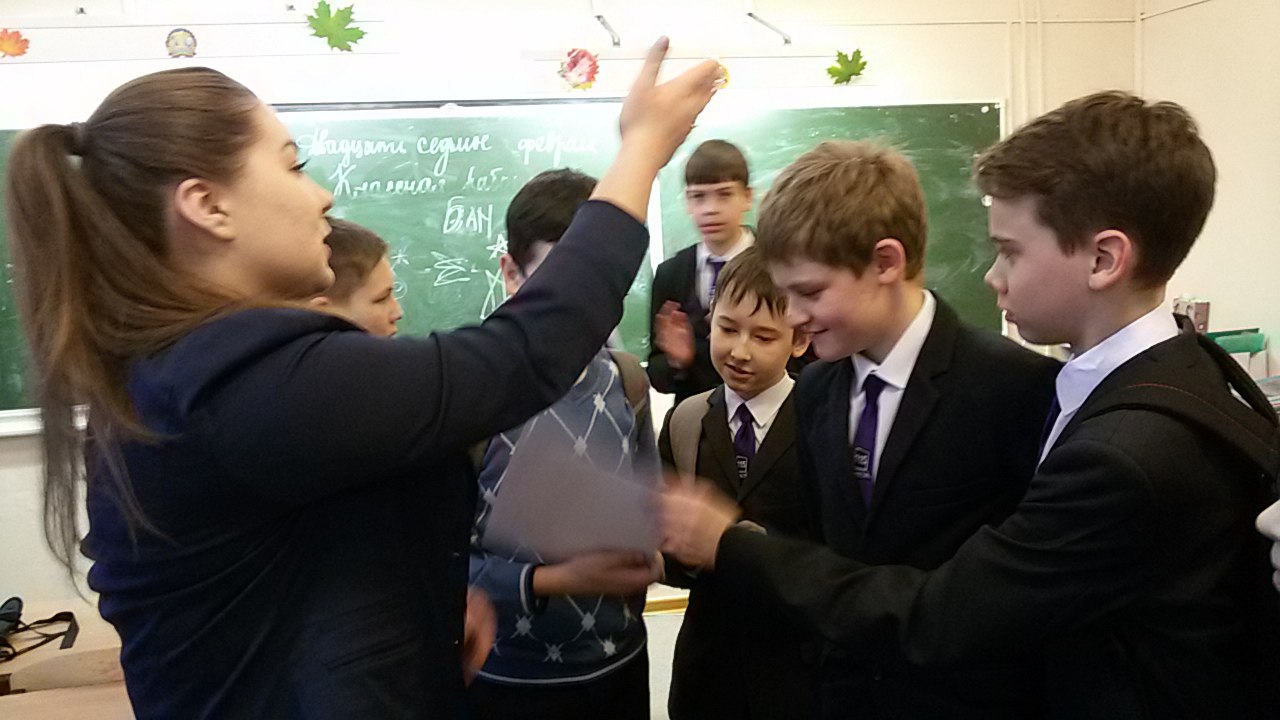 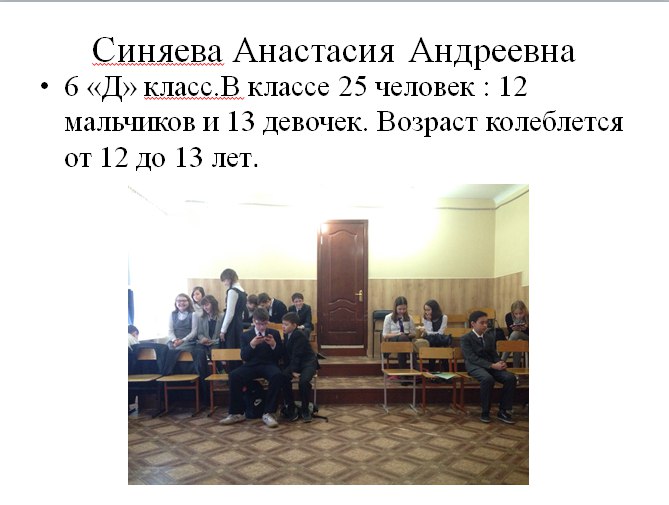 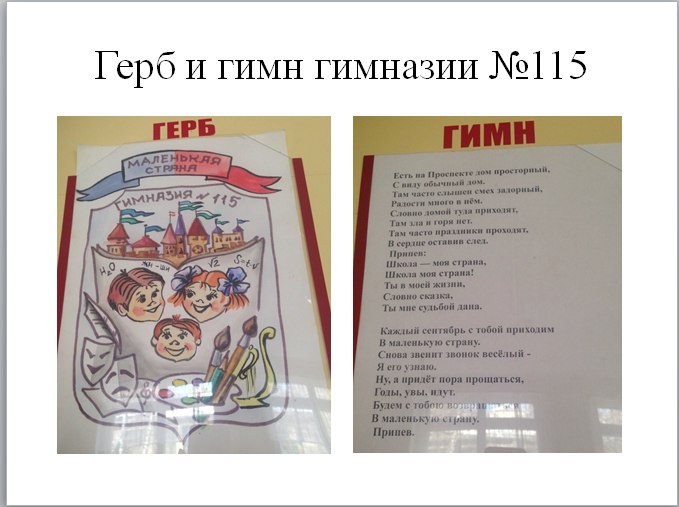 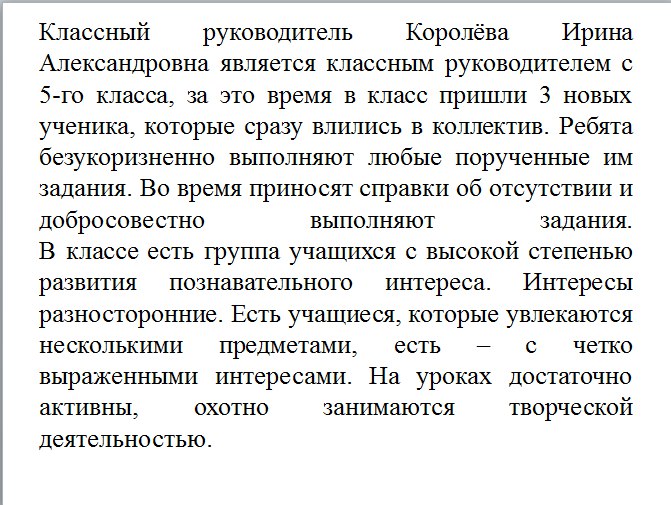 Шириязданов Марат РамилевичКласс 7 «Б»Кл. руководитель: Давлетшина Фильза Мунировна
Абдульманова Регина РифовнаКласс: 7 «В»Кл. руководитель: Журавлева Татьяна ИвановнаВ классе 28 человек (13 девочек и 15 мальчиков)
Классный час: «Что такое дружба, а что такое любовь».
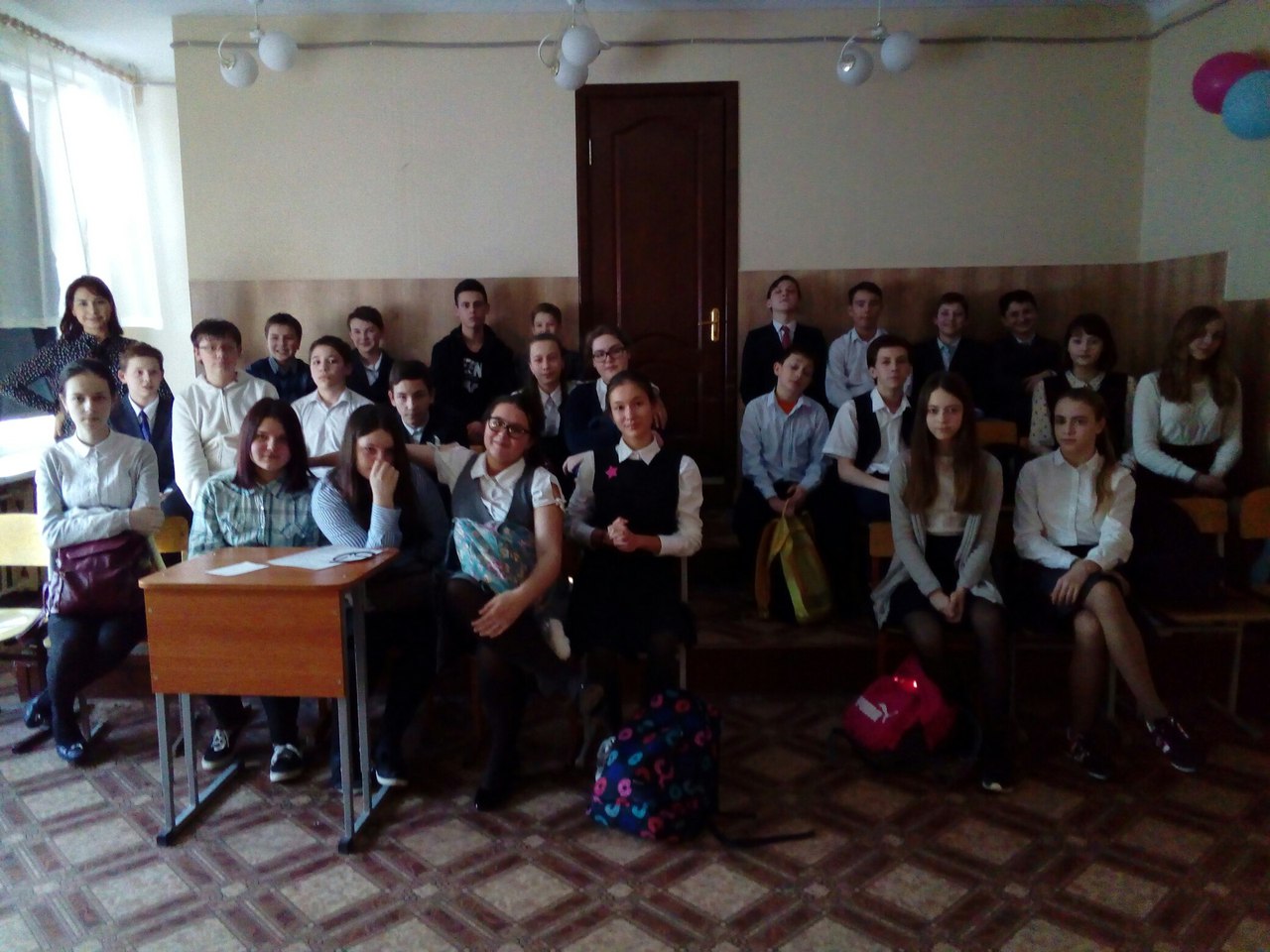 Мероприятие: «8-ое Марта – день чудесный».
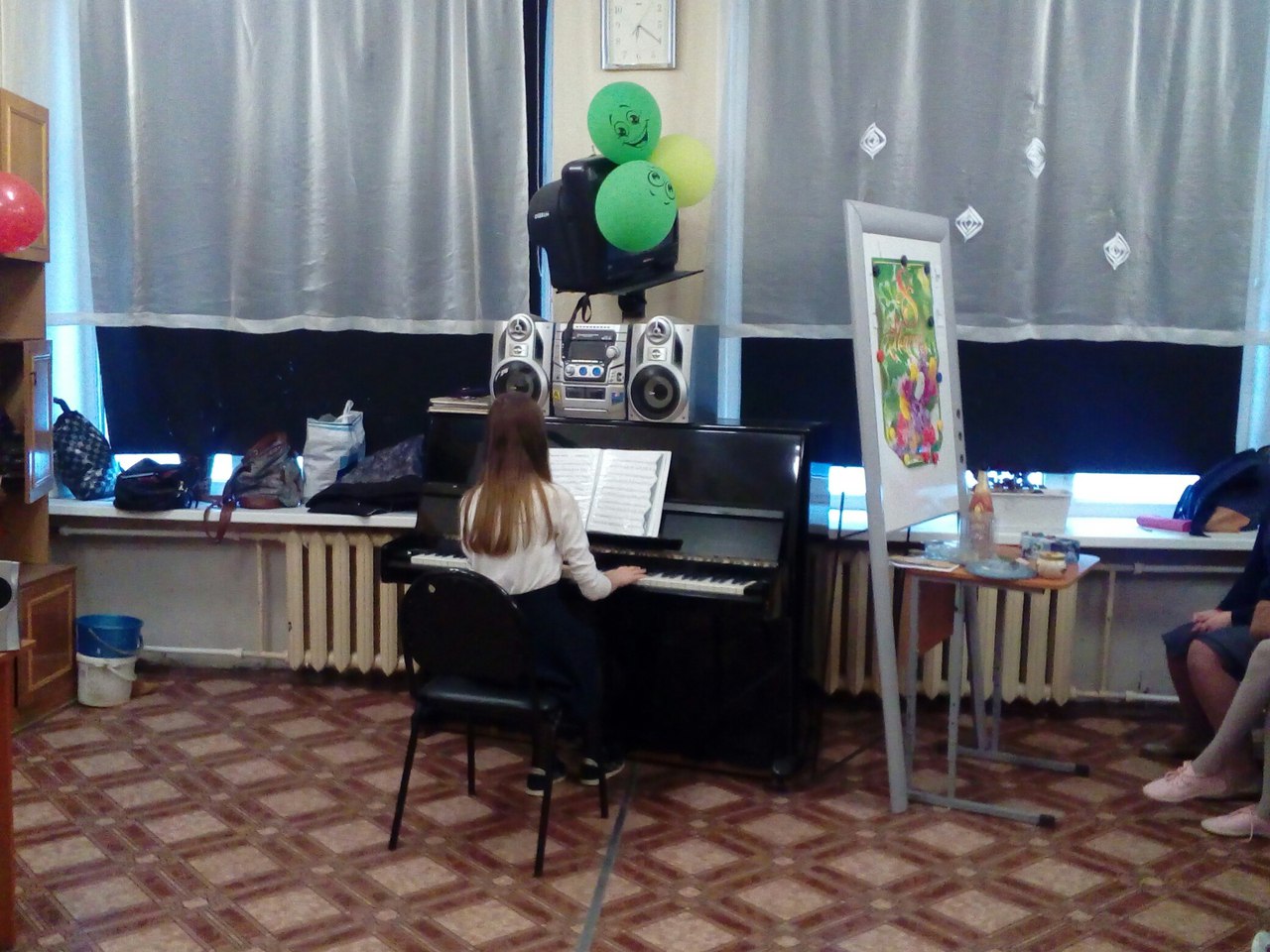 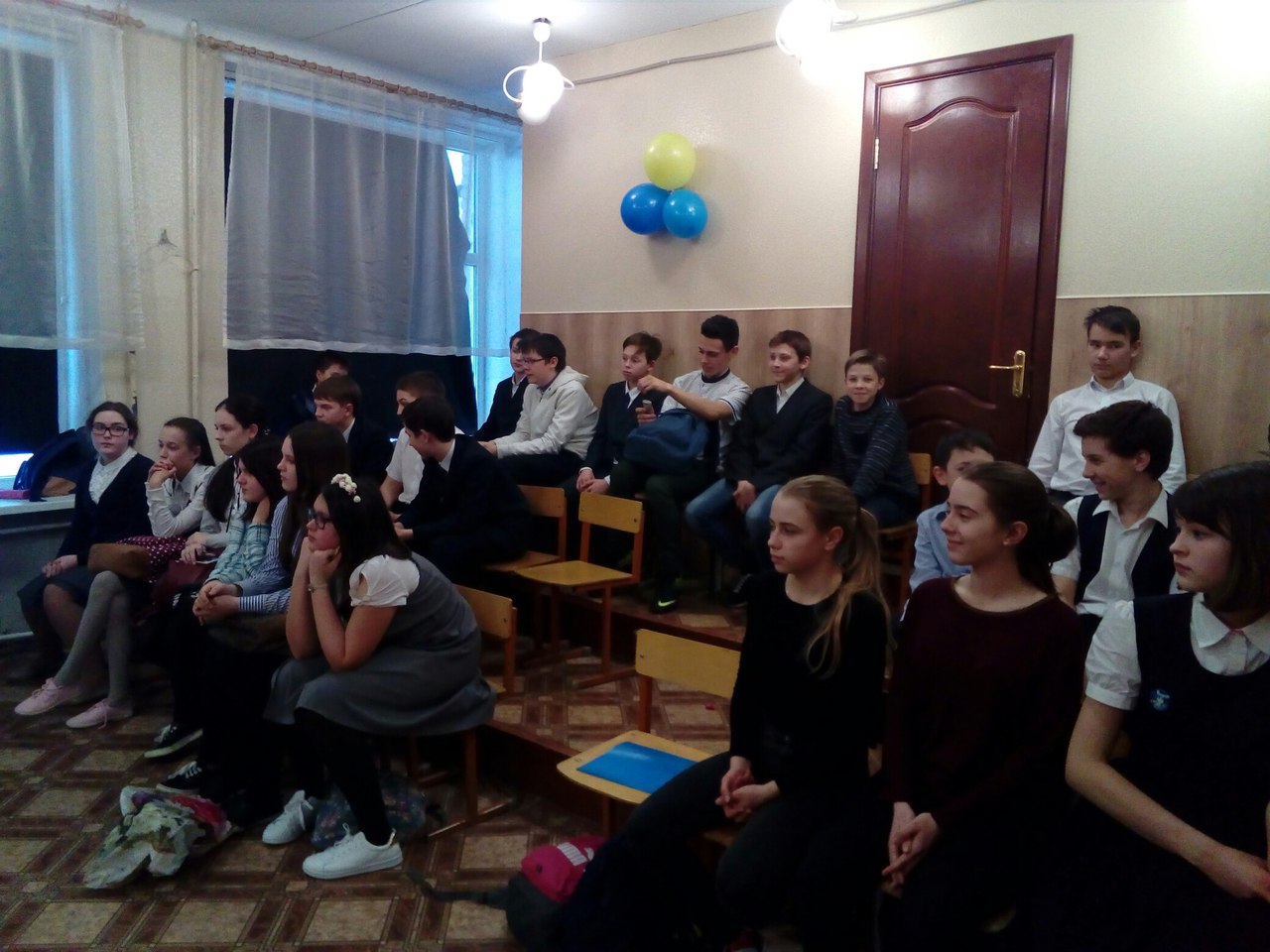 Хамитова Камила7 «Г» классКлассный руководитель: Файзуллина Диана Витальевна Кол-во учащихся: 20 (10 девочек и 10 мальчиков)Возраст: 13-14 лет
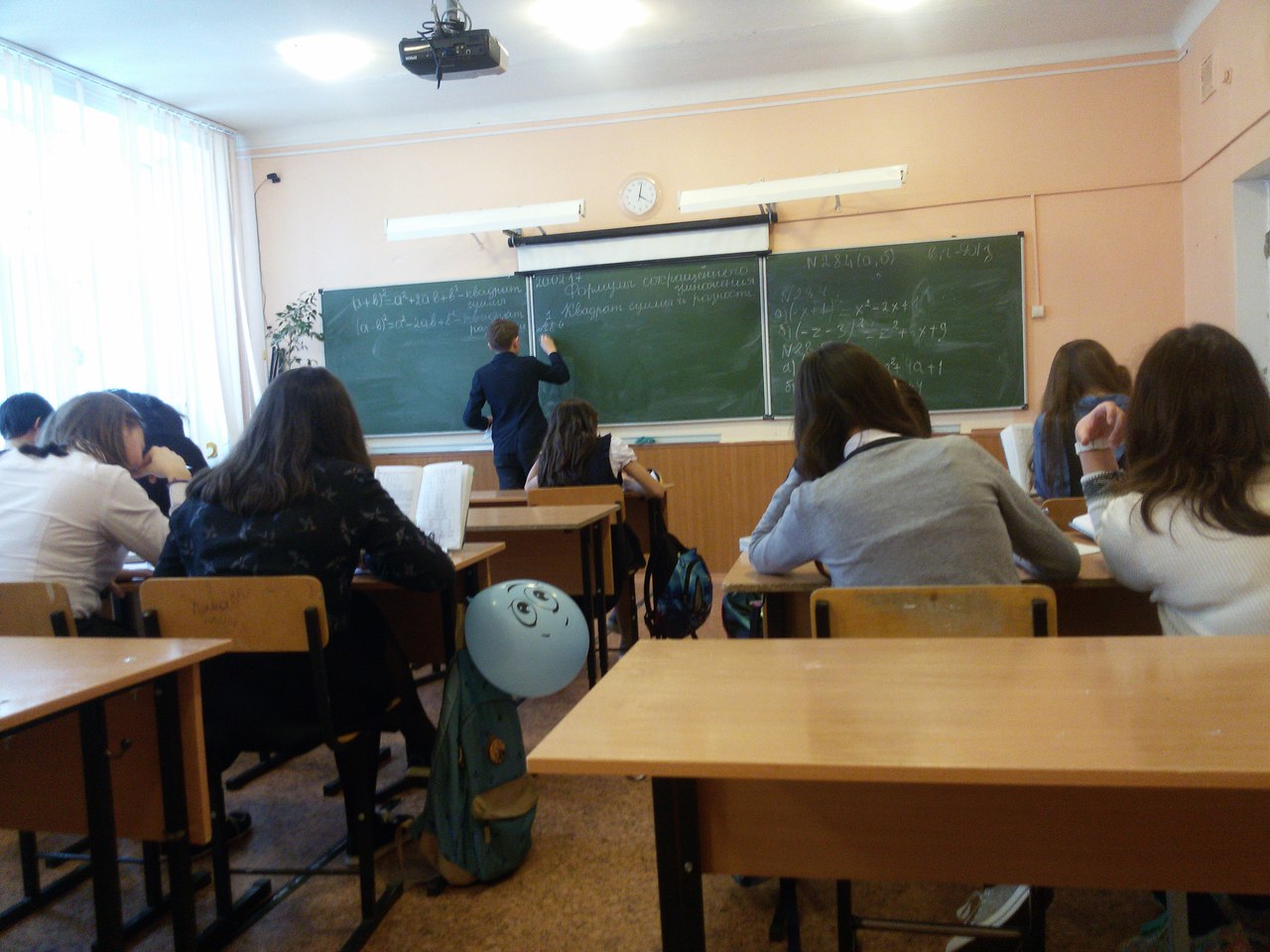 Первый день. Наблюдение за учащимися
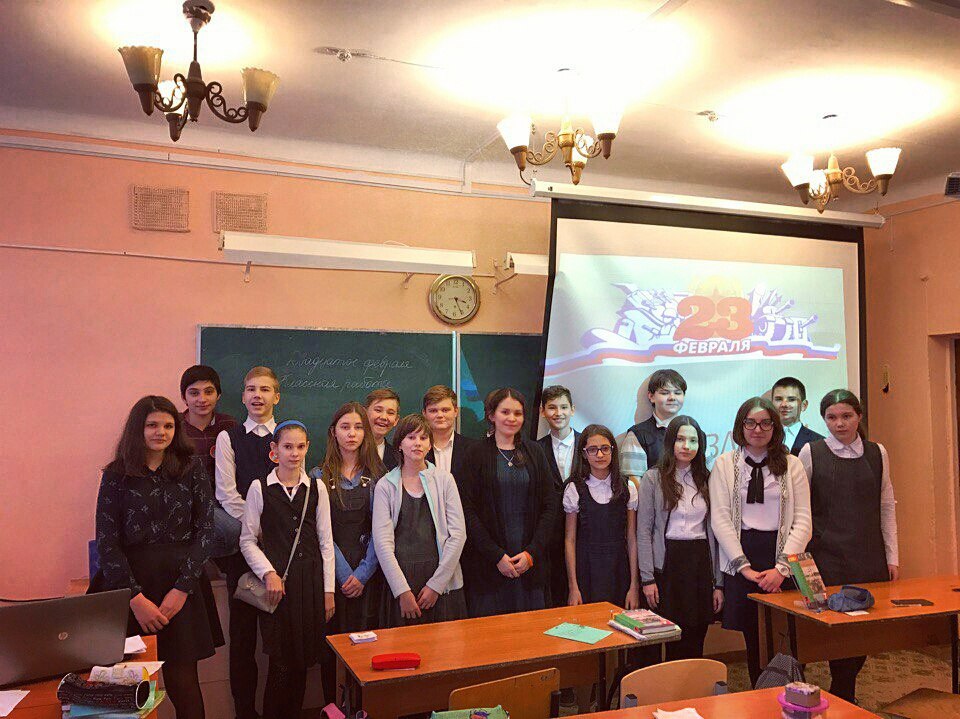 Второй день. Классный час на тему «23 февраля»
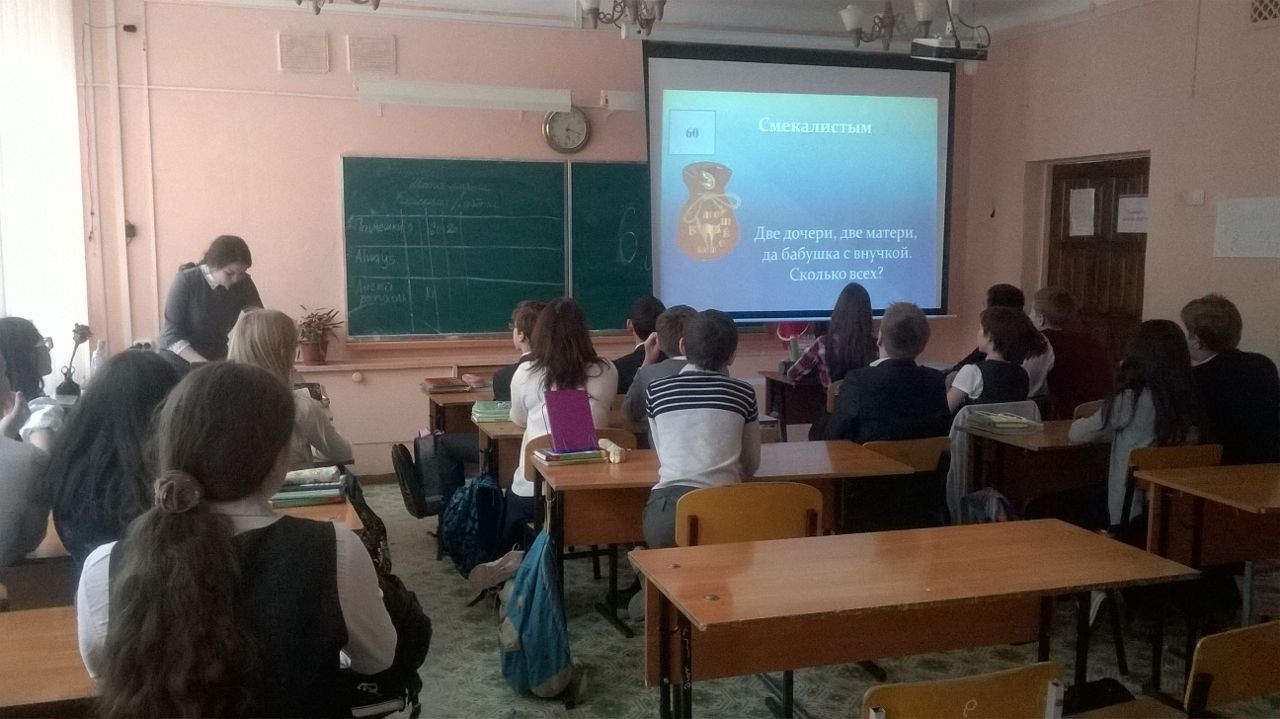 Третий день. Внеклассное мероприятие «Своя игра»
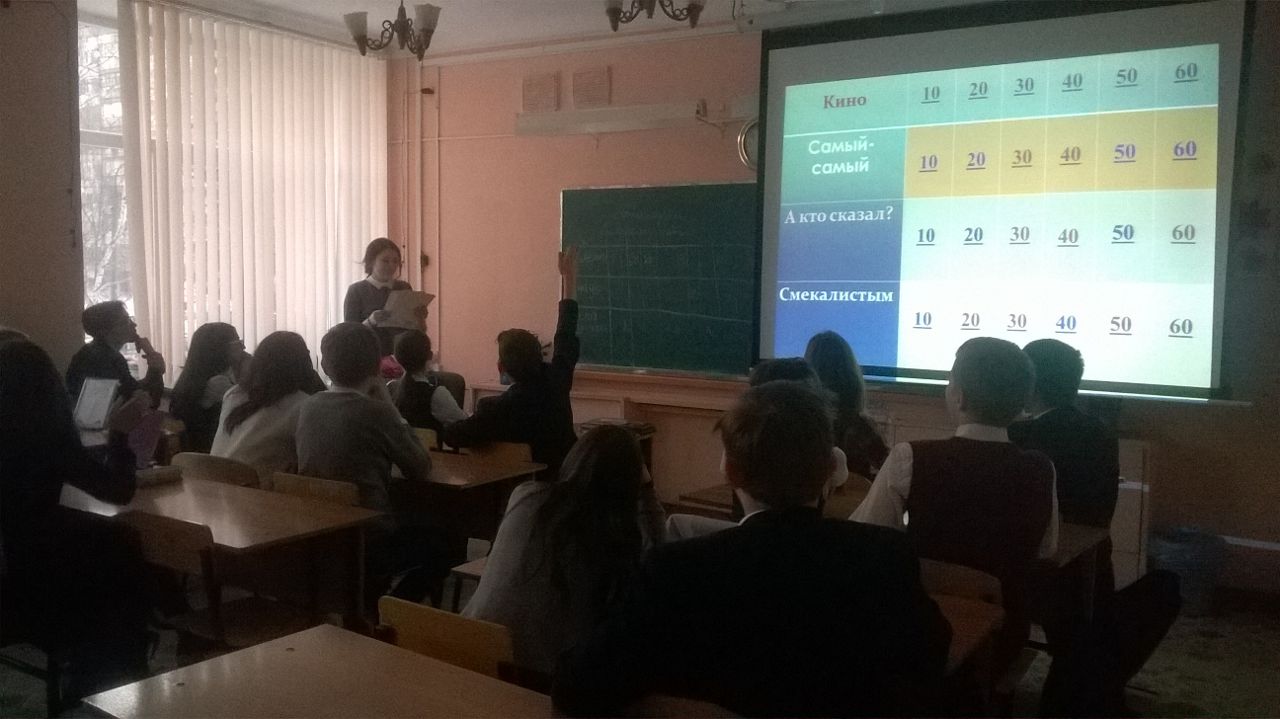 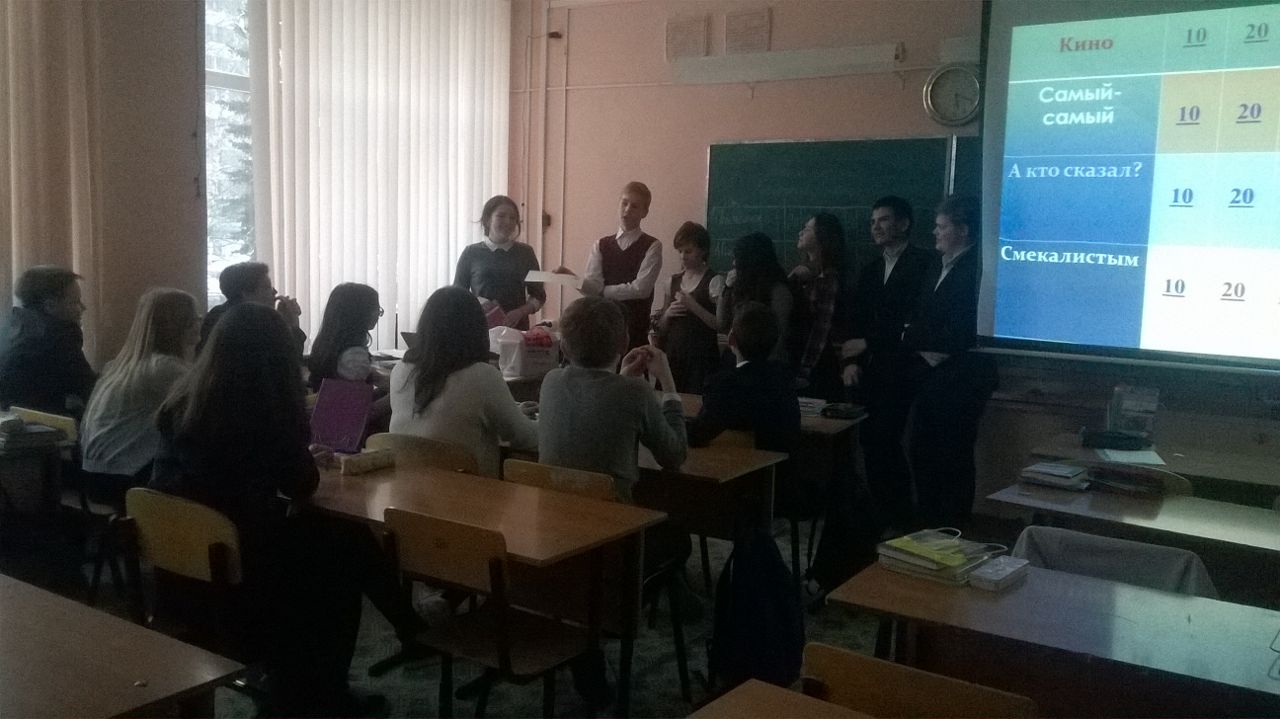 Четвертый день. Прощание с учащимися, заполнение дневника
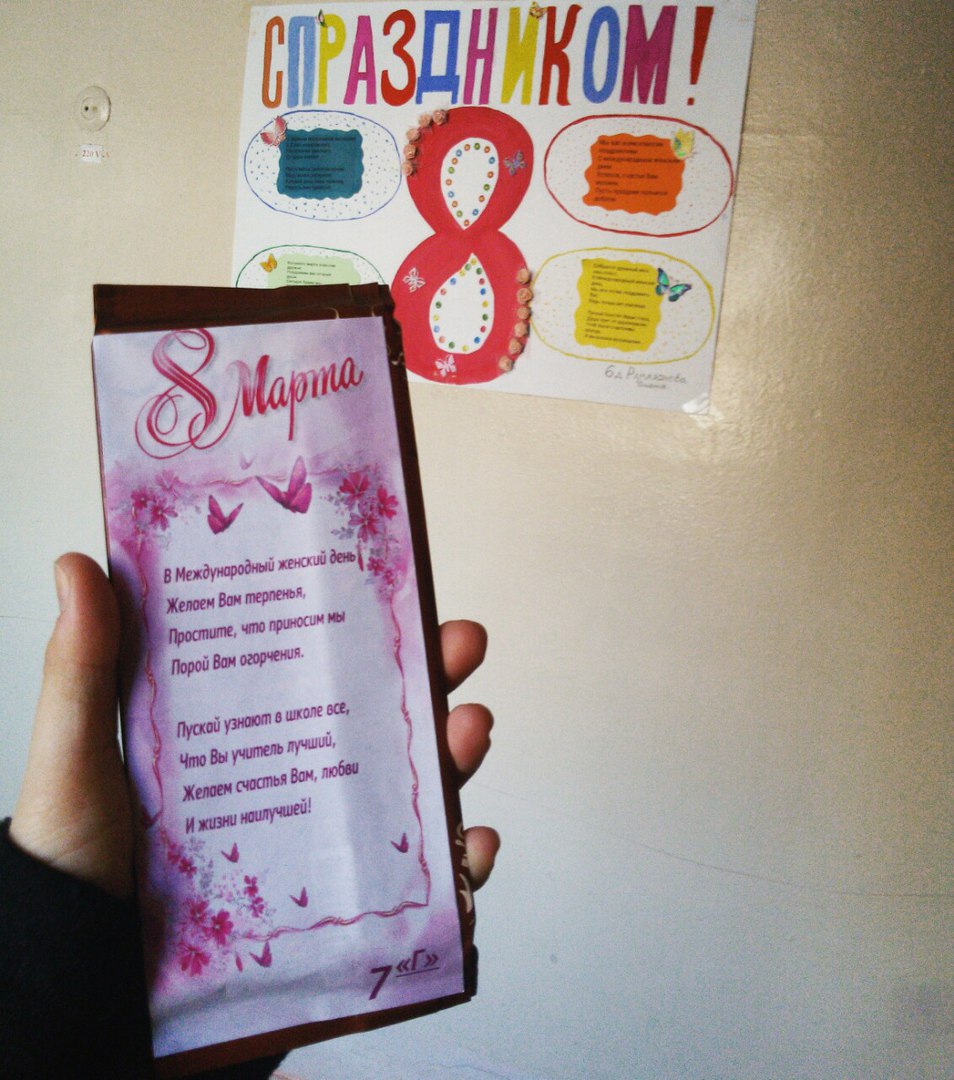 Вывод:
Нашей группе практика понравилась, хоть и был небольшой страх. Мы набрались педагогического опыта, стали увереннее в общении не только с детьми, но и с учителями. А так же применили свои теоретические знания на практике.
Минусы: большой разрыв между днями в практике, незаинтересованность некоторых классных руководителей.
Всем большое спасибо за внимание!